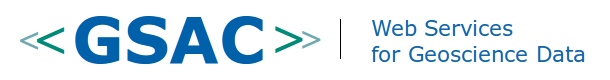 GSAC / EPOS 2014
  
1 Apr 2014,  UBI, Covilhã, Portugal
GSAC Overview, part 2.

Stuart Wier

UNAVCO
GSAC: Java
GSAC uses Java.

The advantages of Java source code are:

- You adapt GSAC for your data repository and for the services you wish to provide.  This is necessary since data centers have differing data sources.

- UNAVCO does not maintain multiple compiled versions of GSAC for multiple and changing operating systems (Mac, Windows, Linux, FreeBSD, etc.)

- open source collaborative GSAC development is supported.

The disadvantages of a Java build are:

- GSAC does not work “out of the box”

- you have to build GSAC to install it
GSAC: Development Collaboration
GSAC is open source.  

GSAC source code is freely available from SourceForge.

UNAVCO welcomes collaboration in GSAC development.

Today, you can send new GSAC code or improved GSAC code to UNAVCO for testing and incorporation into the GSAC package on the SourceForge repository.

And you can discuss GSAC code with the gsac@unavco.org email list.

In future, UNAVCO may change the GSAC code repository to simplify contributions and development of GSAC code.  GSAC may become a true open source development.
GSAC: Installation Overview, 1
Complete installation instructions are in the GSAC package itself. See also the UNAVCO GSAC web site.

You can install GSAC web services for a data repository when you have:

sites (stations, monuments) with instruments

data files from the instruments, or product files from instrumental data, for remote users to download.

a database for GSAC, with complete metadata about sites (stations or monuments), their instruments, and their data files. You can use an existing database you have, or you can make a new database using the GSAC prototype database schema.

a web application server for GSAC. Running GSAC with the Tomcat application server is standard, but Tomcat is optional. GSAC can use its own included application server, Jetty.
GSAC: Installation Overview, 2
an FTP / HTTP download server for the data files. 
(GSAC does not download files; GSAC tells users how and where to download files, using a URL for the FTP/HTTP server and the files.)

a Linux system, or UNIX-based system, for build and installation.  GSAC is running on Debian, Ubuntu, OpenSUSE, FreeBSD, and MacBook. 

with related software tools 
bash, a Linux shell
Java JDK 1.6 or 1.7,
subversion ("svn"), a code repository access package
ant, a Java compilation and build tool.

the GSAC software package provided by UNAVCO, on SourceForge. GSAC is free and open source code.
GSAC: Installation Overview, 3
Complete installation instructions are in the GSAC package itself. 
To begin, see the UNAVCO GSAC web site, “GSAC Installation” page.

To install GSAC:

Download the GSAC package from SourceForge.  Build the GSAC core code (GSAC service layer, or GSL).  2 hours to 1 day.

Either

write new Java code for GSAC to read your existing repository database.  approximately 1 to 3 weeks.

Or

create a new database using the GSAC standard or prototype schema, and populate it with metadata about your repository. 
approximately 1 to 3 weeks
GSAC: Installation Overview, 4
The GSAC installation
Java coding versus database creation trade-off:








You can use your existing database.  Then you write new Java code, using the GSAC classes and methods, to read from your database and to specify what end users can request from GSAC and what data and metadata they can receive. Estimated 2 -3 weeks.

Or, you use some prototype GSAC Java code, and you create a new database with a matching prototype database schema. UNAVCO provides (so far) one set of a matching prototype schema and code.
Estimated 2 – 3 weeks.
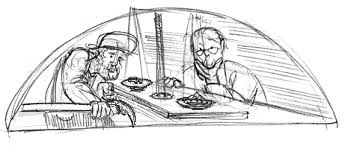 A database for GSAC, 1
An essential part of GSAC installation and operations is a database which you provide, about sites (stations or monuments) in your network, about their instruments, and the instrument data files. 

The GSAC database contains information about sites which you wish to offer online, and about sites' data files which you wish to offer for download. 

The database must contain up-to-date, complete, and correct information if GSAC services are to represent your data repository correctly. 

Completely populating your database, and maintaining it, is necessary to operate GSAC, but doing so is outside of GSAC software, and is your responsibility.
A database for GSAC, 2
Which Database System to Use?


GSAC code uses Java JDBC code for SQL queries, which should work with no changes for any of MySQL, Postgres, and Oracle.

The new GSAC development at UNAVCO uses MySQL. MySQL is easy to use and so far has created no problems. The IMO GSAC installation uses MySQL on Debian.

UNAVCO’s GSAC running at UNAVCO uses Oracle. 

GSAC code should be able to use Postgres, with no changes to GSAC code, but this is not tested yet.
A database for GSAC, 3
There are two ways to supply a database for GSAC. 

You can use an existing database, if your existing database has all the types of station, instrument, and data file metadata required by GSAC. 

On the UNAVCO GSAC web site, see the Prototype GSAC database schema notes, and the Prototype's MySQL schema .sql file Prototype_GSAC_Database.sql, to learn about the database fields (columns) required by GSAC to provide its complete suite of web services. 

Using your database requires writing Java code, with GSAC class methods, to query the database and to return data information used in results send to the end user.

Or, you can make a new database for GSAC for your data center, using the standard or prototype GSAC database schema provided by UNAVCO, unmodified. In that case the "Prototype" Java files in the GSAC package, PrototypeSiteManager.java and PrototypeFileManager.java, should allow installation of a working GSAC using your database in a few a hours, after your new database is populated.
A database for GSAC, 4
station table:
+--------------------------+-----------------+------+-----+---------+----------------+
| Field                    | Type            | Null | Key | Default | Extra          |
+--------------------------+-----------------+------+-----+---------+----------------+
| station_id               | int(6) unsigned | NO   | PRI | NULL    | auto_increment |
| code_4char_ID            | char(4)         | NO   |     | NULL    |                |
| station_name             | varchar(50)     | NO   |     | NULL    |                |
| latitude_north           | double          | NO   |     | NULL    |                |
| longitude_east           | double          | NO   |     | NULL    |                |
| ellipsoidal_height       | float           | YES  |     | NULL    |                |
| station_installed_date   | datetime        | NO   |     | NULL    |                |
| station_removed_date     | datetime        | YES  |     | NULL    |                |
| station_style_id         | int(3) unsigned | YES  |     | NULL    |                |
| station_status_id        | int(3) unsigned | NO   |     | 1       |                |
| access_permission_id     | int(3) unsigned | NO   |     | 2       |                |
| monument_description_id  | int(5) unsigned | NO   |     | NULL    |                |
| country_id               | int(5) unsigned | NO   |     | NULL    |                |
| province_region_state_id | int(5) unsigned | YES  |     | NULL    |                |
| city                     | varchar(50)     | YES  |     | NULL    |                |
| x                        | double          | YES  |     | NULL    |                |
| y                        | double          | YES  |     | NULL    |                |
| z                        | double          | YES  |     | NULL    |                |
| iers_domes               | varchar(9)      | YES  |     | NULL    |                |
| station_photo_URL        | varchar(100)    | YES  |     | NULL    |                |
| time_series_image_URL    | varchar(100)    | YES  |     | NULL    |                |
| agency_id                | int(3) unsigned | YES  |     | NULL    |                |
| networks                 | varchar(2000)   | YES  |     | NULL    |                |
| embargo_duration_hours   | int(6) unsigned | YES  |     | NULL    |                |
| embargo_after_date       | datetime        | YES  |     | NULL    |                |
| nominal_sample_interval  | float           | YES  |     | NULL    |
A database for GSAC, 5
gnss_data_files table:

+------------------------+------------------+------+-----+---------+----------------+
| Field                  | Type             | Null | Key | Default | Extra          |
+------------------------+------------------+------+-----+---------+----------------+
| file_id                | int(6) unsigned  | NO   | PRI | NULL    | auto_increment |
| station_id             | int(6) unsigned  | NO   |     | NULL    |                |
| file_type_id           | int(3) unsigned  | NO   |     | NULL    |                |
| file_sample_interval   | float            | YES  |     | NULL    |                |
| data_start_time        | datetime         | NO   |     | NULL    |                |
| data_stop_time         | datetime         | NO   |     | NULL    |                |
| data_year              | int(4) unsigned  | YES  |     | NULL    |                |
| data_day_of_year       | int(3) unsigned  | YES  |     | NULL    |                |
| published_date         | datetime         | NO   |     | NULL    |                |
| revision_time          | datetime         | YES  |     | NULL    |                |
| file_size              | int(10) unsigned | YES  |     | NULL    |                |
| file_MD5               | char(32)         | YES  |     | NULL    |                |
| file_url               | varchar(120)     | YES  |     | NULL    |                |
| file_url_protocol      | varchar(5)       | YES  |     | NULL    |                |
| file_url_ip_domain     | varchar(120)     | YES  |     | NULL    |                |
| file_url_folders       | varchar(120)     | YES  |     | NULL    |                |
| file_url_filename      | varchar(120)     | YES  |     | NULL    |                |
| access_permission_id   | int(3) unsigned  | YES  |     | NULL    |                |
| embargo_after_date     | datetime         | YES  |     | NULL    |                |
| embargo_duration_hours | int(6) unsigned  | YES  |     | NULL    |                |
+------------------------+------------------+------+-----+---------+----------------+
A database for GSAC, 6
receiver_session table:

+------------------------------+-----------------+------+-----+---------+---------------
| Field                        | Type            | Null | Key | Default | Extra         
+------------------------------+-----------------+------+-----+---------+---------------
| receiver_session_id          | int(5) unsigned | NO   | PRI | NULL    | auto_increment |
| station_id                   | int(6) unsigned | NO   |     | NULL    |                |
| receiver_type_id             | int(5) unsigned | NO   |     | NULL    |                |
| receiver_firmware_version_id | int(5) unsigned | NO   |     | NULL    |                |
| receiver_serial_number       | varchar(20)     | NO   |     | NULL    |                |
| receiver_installed_date      | datetime        | NO   |     | NULL    |                |
| receiver_removed_date        | datetime        | YES  |     | NULL    |                |
| receiver_sample_interval     | float           | YES  |     | NULL    |                |
| satellite_system             | varchar(60)     | YES  |     | NULL    |                |
+------------------------------+-----------------+------+-----+---------+---------------
A database for GSAC, 7
For complete details about the current prototype GSAC database schema, see the UNAVCO GSAC web site, “GSAC Installation” page.

There is a MySQL .sql file to create a new MySQL database using that schema.

There is a document describing the prototype GSAC database schema.
GSAC Issue 101: How to handle
    duplicated Station and File Offerings?
What to do when some GSAC holds data from two or more source GPS networks, some not their own responsibility?

Suggested database new station metadata:

1. Table: station

	New Column:  station_ownership_id, an id number from:

2. New table station_ownership_value:

Static values or choices allowed:
responsible agency & source GSAC 	(example NOA1 at NOANet GSAC)

duplicate data sets: do NOT show 		(example NOA1 at SEGAL GSAC)

designated duplicate: show anyway		(example a Spain station at SEGAL)

show all data from this station
GSAC Issue 102: 
How to handle multiple file versions?
In gnss_data_files table now:

+------------------------+------------------+-
| Field                  | Type             |
+------------------------+------------------+--
| file_id                | int(6) unsigned  |
| station_id             | int(6) unsigned  |
| file_type_id           | int(3) unsigned  |
 …
| data_start_time        | datetime         |
| data_stop_time         | datetime         |
 …
| published_date         | datetime         |


Could add new column to station table:
GSAC Issue 102, continued: 
How to multiple handle data file versions?
1. Table: station

	New Column: file_versions_control_id, an id number from:

2. New table file_versions_control:

Static values or choices allowed:

 show only latest published time file

 show all versions
GSAC: Installation Instructions, 1
To install GSAC:

Go to the UNAVCO GSAC web site  (Google UNAVCO GSAC).

Go to  the “GSAC Installation” page 

Check section “System requirements”

Check section “Local Repository Implementation Code”

Check section “A Database for GSAC”

Follow section “To Install GSAC.”
GSAC: Installation Instructions, 2
Check System requirements

ant -version
   Apache Ant(TM) version 1.8.2 compiled on June 20 2012

java -version
java version "1.6.0_43"
Java(TM) SE Runtime Environment (build 1.6.0_43-b01-447-11M4203)

svn --version
   svn, version 1.7.6 (r1370777)
   compiled Sep 13 2012, 09:51:20

mysql -u root
  Welcome to the MySQL monitor.  Commands end with ; or \g. 
  Your MySQL connection id is 655
  Server version: 5.6.17 MySQL Community Server (GPL)
GSAC: Installation Instructions, 3
Begin Installation:

   download the GSAC package:

   svn export svn://svn.code.sf.net/p/gsac/code/trunk gsac-code


Complete installation instructions are in the GSAC package from SourceForge:

After the svn export, use the README file in 

gsac-code/src/org/gsac/
Federated GSAC Servers
Two or more GSAC Repositories can be federated.

A federated GSAC repository is a GSAC Server which effectively merges 
or joins services from other GSACs.

The repository implementation uses the web services of the individual repositories for 
query/response.  It calls the Repository Implementation XML of other GSACs 
to learn their services.
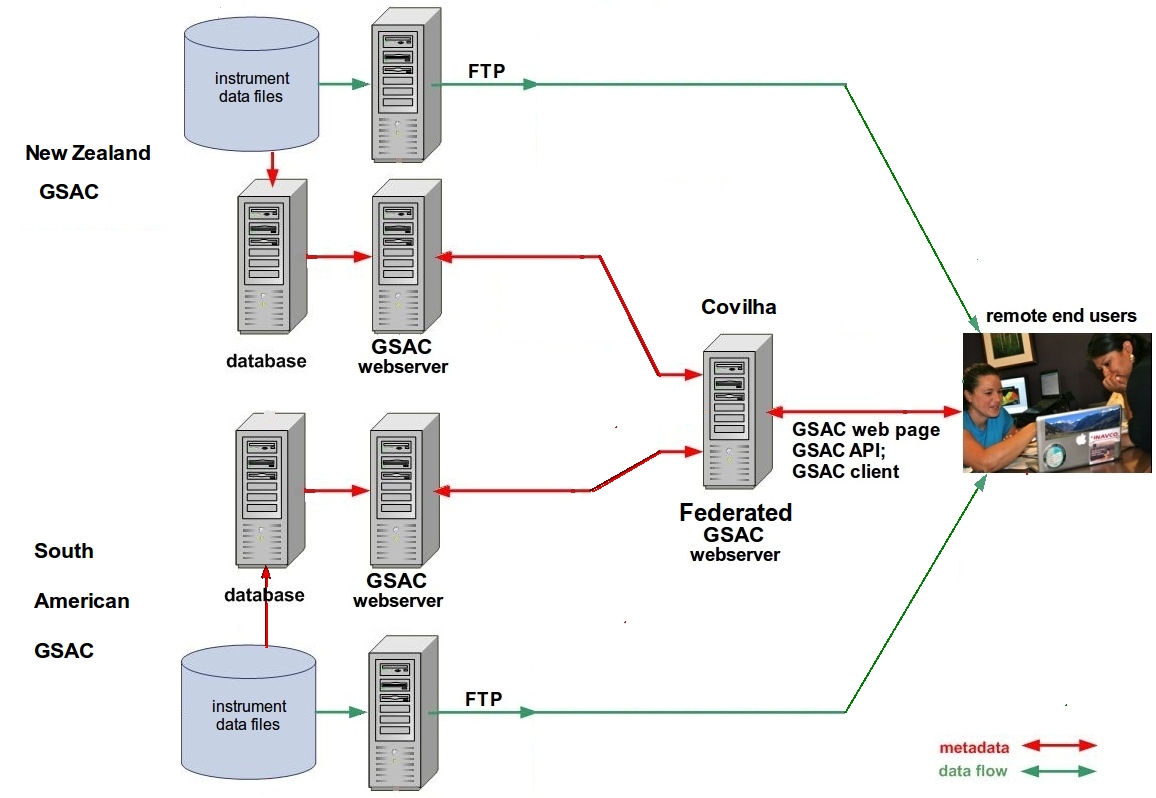 Federated GSAC Servers
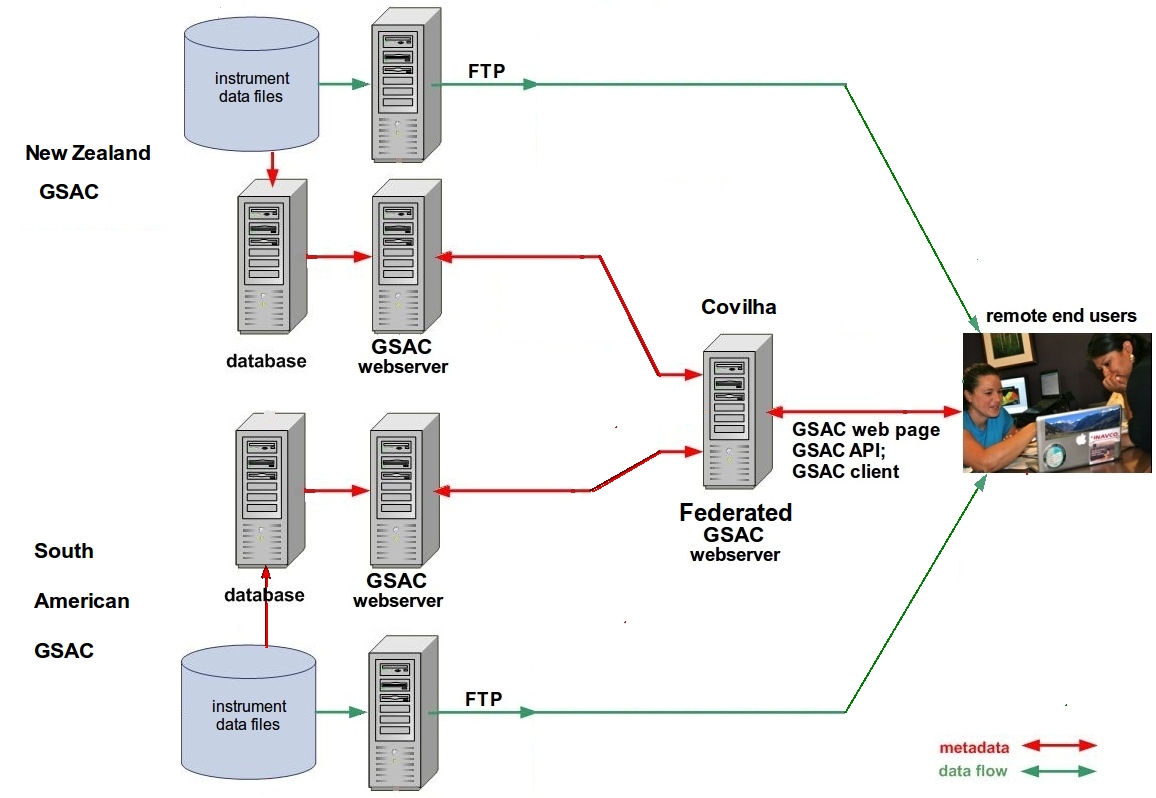 Federated GSAC Servers
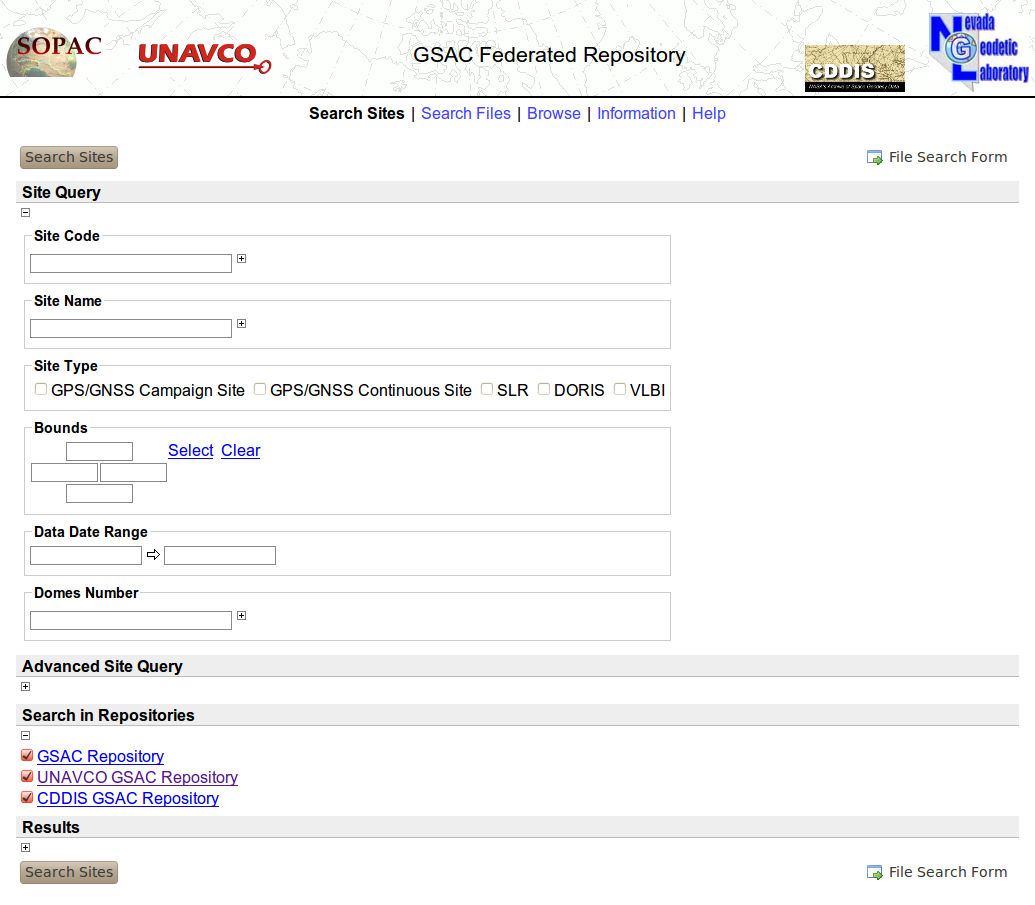 Federated GSAC Servers
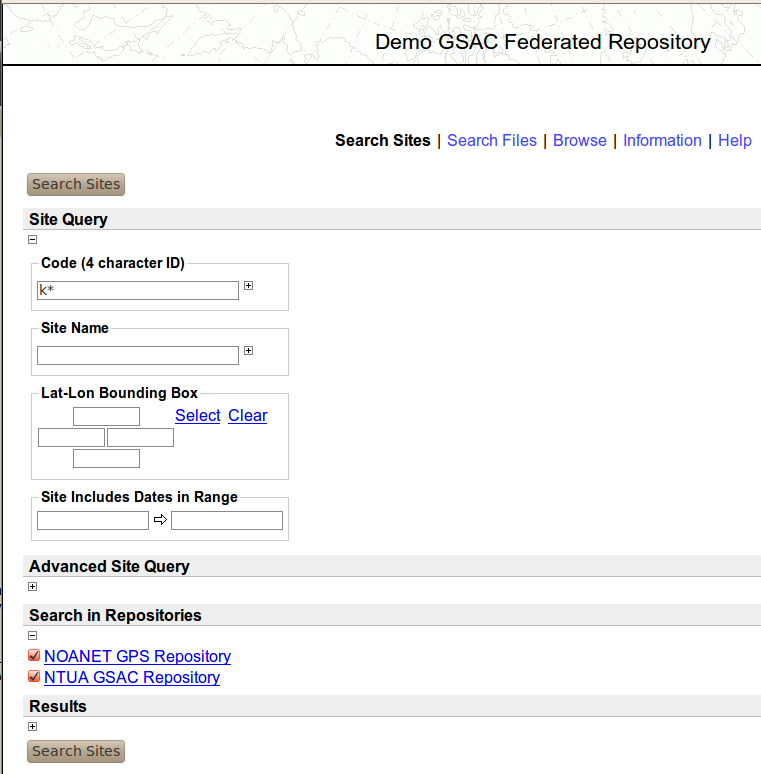 Federated GSAC Servers
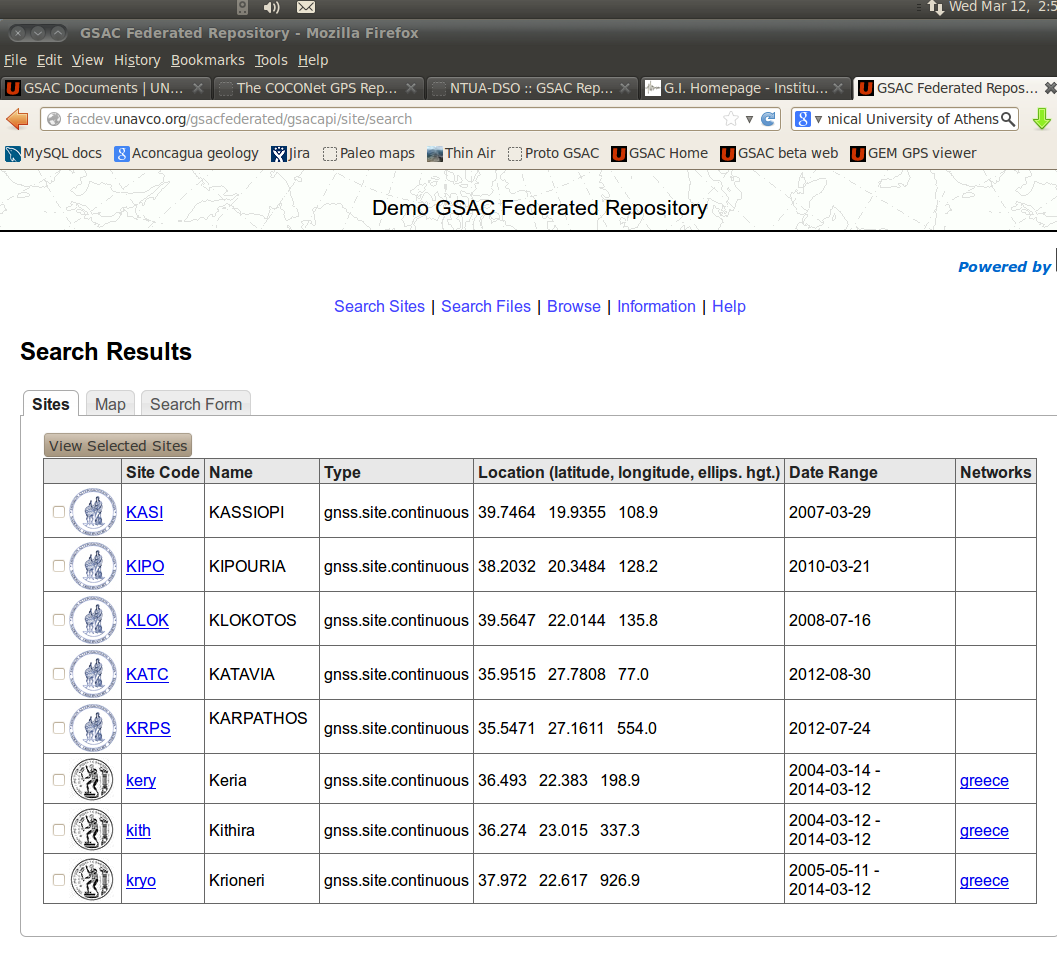 Federated GSAC Servers
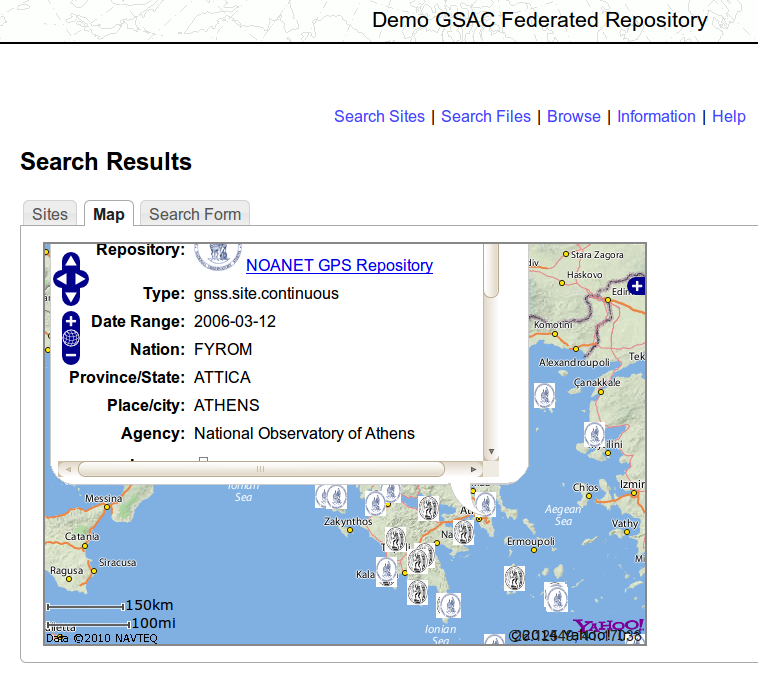 Federated GSAC Servers
Installation of a  federated GSAC repository is (or should be) easy and fast.

A federated GSAC has no database.

A federated GSAC has no data file repository.

A federated GSAC has no custom Java code.

Installation of federated GSAC code uses:

GSAC core code, and an application server (Tomcat, or Jetty for tests)

GSAC “federated” code in the core code.

One configuration file to specify which remote GSACs to call.

Optional: HTML code for the web page header.

Optional: URLs of logo image files for each remote GSAC.

The repository implementation uses the web services of the individual repositories for query/response.  
It calls the Repository Implementation XML of other GSACs to learn their services.
Federated GSAC Servers
This remains to be determined:

How to approve or manage federated collaboration among GSAC servers?

And, is that question even needed?

or,

Do you want anyone anywhere to be able to install a federated GSAC calling on your GSAC services?

A suggested policy to start with: informal, friendly, cooperation.
GSAC: Use Logs
The Apache Tomcat log file (catalina.out) for GSAC has lines like:

GSAC: new request /prototypegsac/gsacapi/site/search?site.code.searchtype=exact&output=site.html&site.code=A*,
 time 2014-03-25 11:51:45, from IP 127.0.1.1

GSAC: new request /prototypegsac/gsacapi/site/search?site.code.searchtype=exact&output=site.snx&site.code=A*, 
time 2014-03-25 11:51:49, from IP 127.0.1.1

GSAC: new request /prototypegsac/gsacapi/file/search?site.code=aut1&file.datadate.from=2013-01-01 &file.datadate.to
=2013-01-09&file.type=RINEX+observation+file, 
time 2014-03-25 11:51:30, from IP 127.0.1.1
GSAC: Use Demo
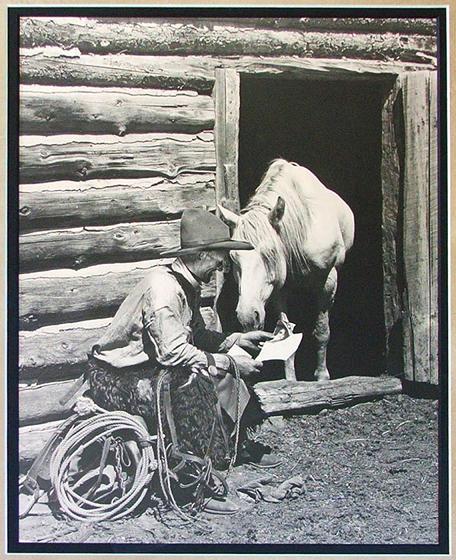 To learn how to use GSAC, 

Read the book of instructions!

User Guide for GSAC Data Repositories

from the UNAVCO GSAC web site.

 
Also see the “Help” link on GSAC 
server web sites.
GSAC Use: Web forms
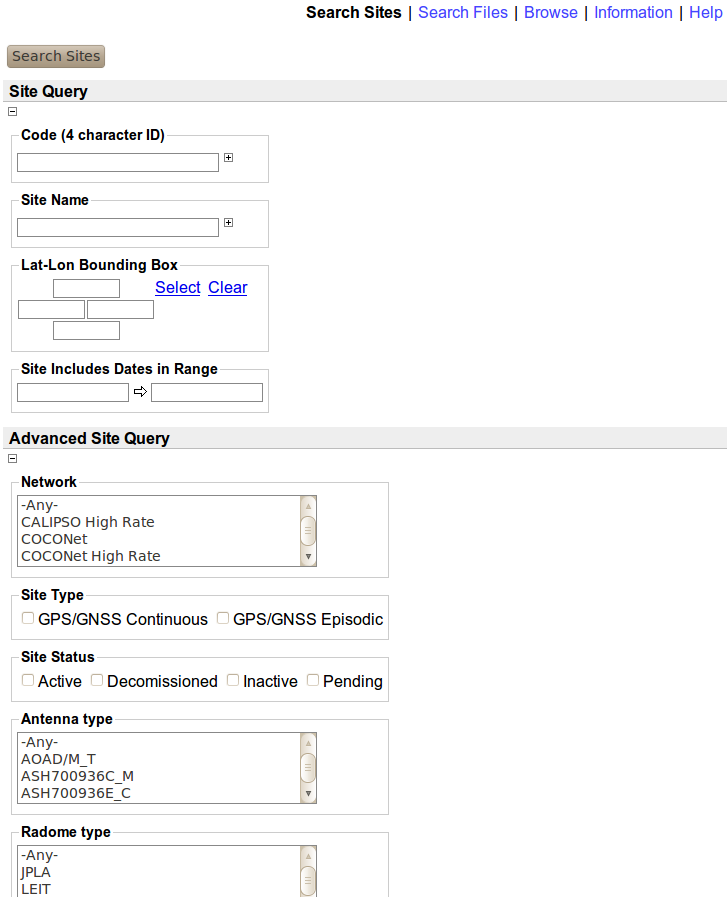 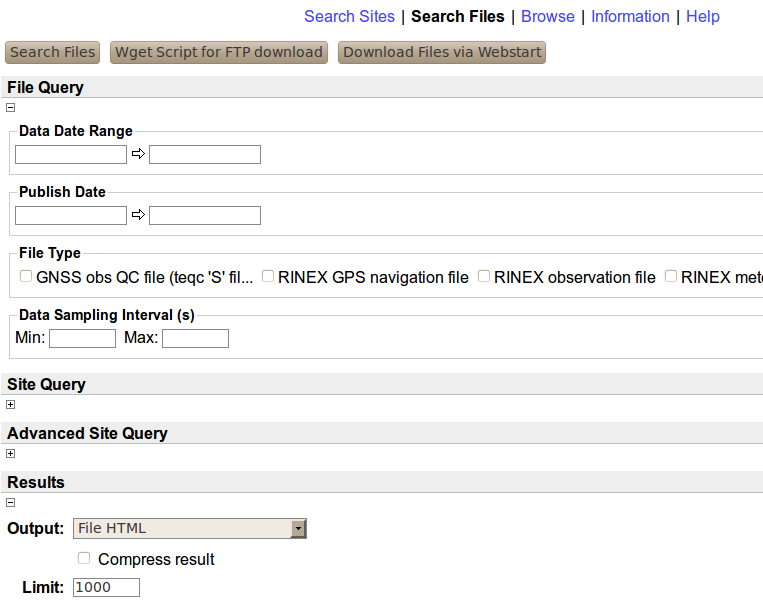 GSAC Use: Site Search Choices
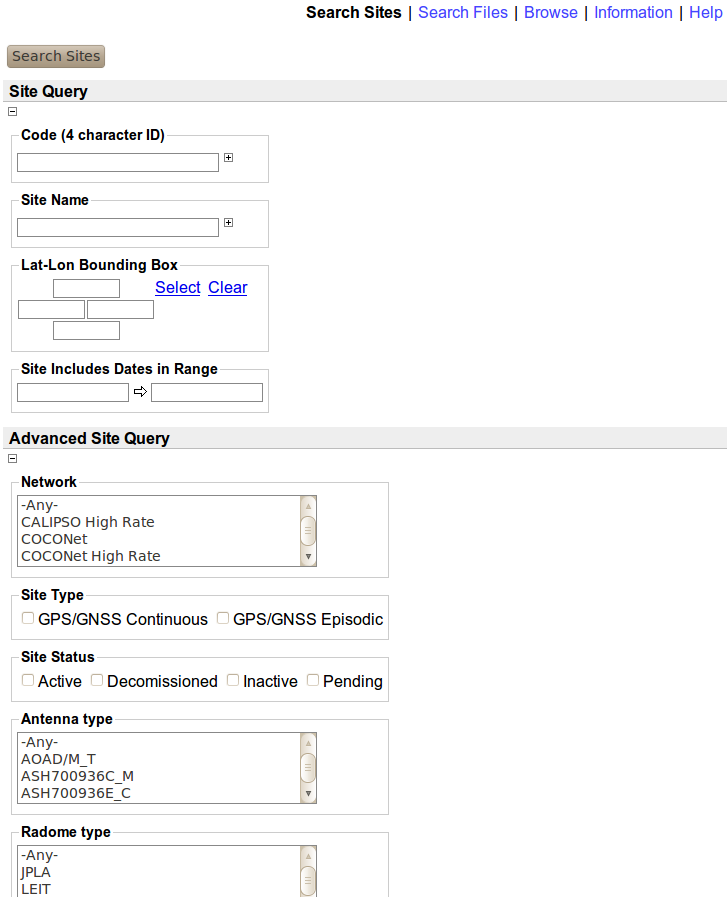 Site Search choices:

code (ID) 
station name  
latitude -  longitude 
station installed dates
network name
antenna type
radome  type
receiver type     
station style (as 'continuous') 
station status (as 'active')
country    
province / region / state
place name / city

and

all site search result types
GSAC Use: Site Output Formats
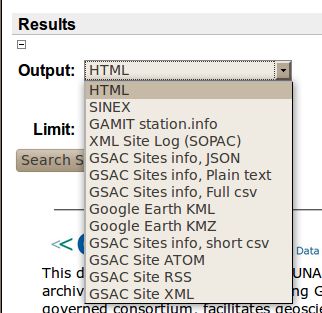 Site Search Output Choices:
GSAC site search result formats: 
HTML Sites Table
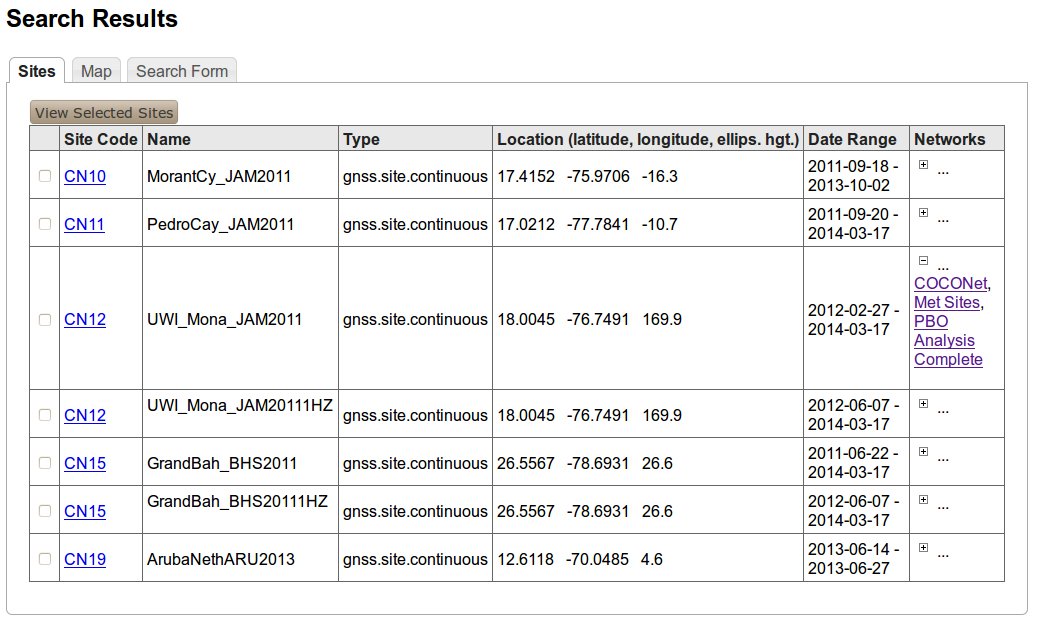 GSAC site search result formats: 
HTML single Site page
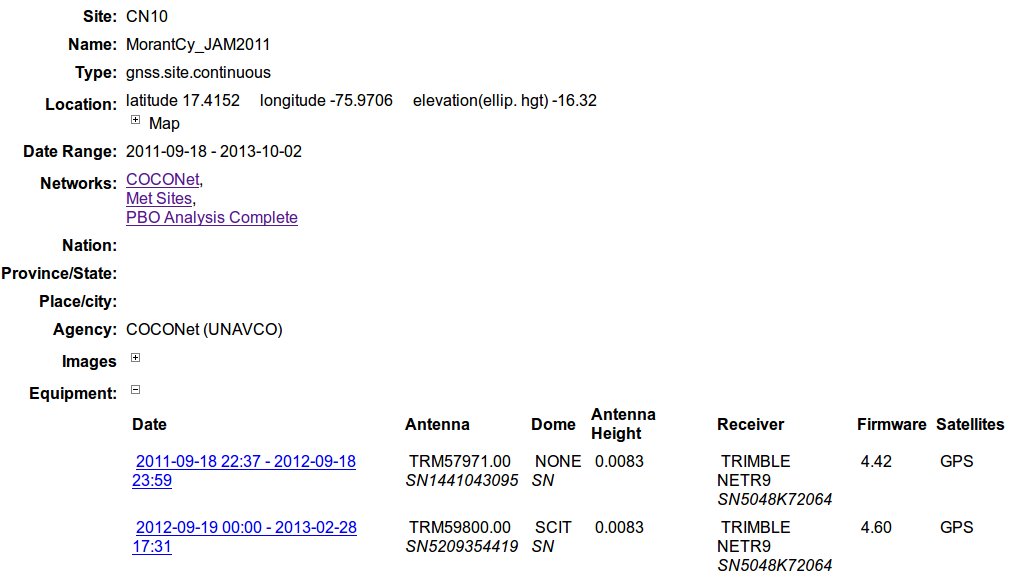 GSAC site search result formats: 
SINEX
%=SNX 2.01 COCONet GSAC Repository 14:076:47520
*-------------------------------------------------------------------------------
+SITE/ID
*CODE PT __DOMES__ T _STATION DESCRIPTION__ APPROX_LON_ APPROX_LAT_ _APP_H_
 MCAY  A           P MCAY                   -75 58 13.4  17 24 55.8  -17.86
 PEDR  A           P PEDR                   -77 47  3.5  17  1 15.6  -10.34
-SITE/ID
*-------------------------------------------------------------------------------
+SITE/RECEIVER
*SITE PT SOLN T DATA_START__ DATA_END____ DESCRIPTION_________ S/N__ FIRMWARE___
 MCAY  A    1 P 07:053:69390 07:061:47880 TRIMBLE 4000SSI      26980 7.19       
 MCAY  A    1 P 10:132:58470 10:140:41730 TRIMBLE 4000SSI      26980 7.19       
 MCAY  A    1 P 12:128:52160 12:128:58392 TRIMBLE NETR9        5145K 4.43       
 PEDR  A    1 P 05:144:53445 05:151:82665 TRIMBLE 4000SSI      26980 7.19       
 PEDR  A    1 P 07:149:47790 07:156:48210 TRIMBLE 4000SSI      26980 7.19       
 PEDR  A    1 P 09:251:43260 09:258:77040 TRIMBLE 4000SSI      26980 7.19       
 PEDR  A    1 P 12:080:44961 12:080:50269 TRIMBLE NETR9        5145K 4.43       
-SITE/RECEIVER
*-------------------------------------------------------------------------------
+SITE/ANTENNA
*SITE PT SOLN T DATA_START__ DATA_END____ DESCRIPTION_________ S/N__
 MCAY  A    1 P 07:053:69390 07:061:47880 TRM29659.00          17520
 MCAY  A    1 P 10:132:58470 10:140:41730 TRM41249.00          -----
 MCAY  A    1 P 12:128:52160 12:128:58392 TRM39105.00          11909
 PEDR  A    1 P 05:144:53445 05:151:82665 TRM29659.00          17520
 PEDR  A    1 P 07:149:47790 07:156:48210 TRM29659.00          17520
 PEDR  A    1 P 09:251:43260 09:258:77040 TRM29659.00          17520
 PEDR  A    1 P 12:080:44961 12:080:50269 TRM39105.00          11909
-SITE/ANTENNA
*-------------------------------------------------------------------------------
+SITE/ECCENTRICITY
*                                             UP______ NORTH___ EAST____
*SITE PT SOLN T DATA_START__ DATA_END____ AXE ARP->BENCHMARK(M)_________
 MCAY  A    1 P 07:053:69390 07:061:47880 UNE   0.5500   0.0000   0.0000
 MCAY  A    1 P 10:132:58470 10:140:41730 UNE   0.5500   0.0000   0.0000
GSAC site search result formats:
GAMIT station.info
*          Gamit station.info
*          
*          Generated by the COCONet GSAC Repository at 2014-03-17T13:16:58 -0600 
*          
*SITE  Station Name      Session Start      Session Stop       Ant Ht   HtCod  Ant N    Ant E    Receiver Type         Vers                  SwVer  Receiver SN           Antenna Type     Dome   Antenna SN

 MCAY  MCAY              2007  53 19 16 30  2007  61 13 18 00     0.55  -----   0.0000   0.0000  TRIMBLE 4000SSI       7.19                   7.19  26980                 TRM29659.00      -----  175206             
 
 MCAY  MCAY              2010 132 16 14 30  2010 140 11 35 30     0.55  -----   0.0000   0.0000  TRIMBLE 4000SSI       7.19                   7.19  26980                 TRM41249.00      -----  --------------------

 MCAY  MCAY              2012 128 14 29 20  2012 128 16 13 12    0.018  -----   0.0000   0.0000  TRIMBLE NETR9         4.43                   4.43  5145K79600            TRM39105.00      -----  11909599            

 PEDR  PEDR              2005 144 14 50 45  2005 151 22 57 45     0.55  -----   0.0000   0.0000  TRIMBLE 4000SSI       7.19                   7.19  26980                 TRM29659.00      -----  175206              

 PEDR  PEDR              2007 149 13 16 30  2007 156 13 23 30     0.55  -----   0.0000   0.0000  TRIMBLE 4000SSI       7.19                   7.19  26980                 TRM29659.00      -----  175206              

 PEDR  PEDR              2009 251 12 01 00  2009 258 21 24 00     0.55  -----   0.0000   0.0000  TRIMBLE 4000SSI       7.19                   7.19  26980                 TRM29659.00      -----  175206
GSAC site search result formats: 
SOPAC XML Site Log
<igsSiteLog xsi:schemaLocation="http://sopac.ucsd.edu/ns/geodesy/doc/igsSiteLog/2011  http://sopac.ucsd.edu/ns/geodesy/doc/igsSiteLog/2011/igsSiteLog.xsd"><formInformation><mi:preparedBy>COCONet GSAC Repository</mi:preparedBy><mi:datePrepared>2014-03-17T13:23:09</mi:datePrepared><mi:reportType>DYNAMIC</mi:reportType></formInformation><siteIdentification><mi:siteName>MCAY</mi:siteName><mi:fourCharacterID>MCAY</mi:fourCharacterID><mi:dateInstalled>2007-02-22T00:00:00</mi:dateInstalled>
<mi:monumentInscription/><mi:iersDOMESNumber/><mi:cdpNumber/><mi:monumentDescription/><mi:heightOfTheMonument/><mi:monumentFoundation/><mi:foundationDepth/><mi:markerDescription/><mi:geologicCharacteristic/><mi:bedrockType/><mi:bedrockCondition/><mi:fractureSpacing/><mi:faultZonesNearby/><mi:distance-Activity/><mi:notes/></siteIdentification>

<siteLocation><mi:country/><mi:state/><mi:city/><mi:approximatePositionITRF><mi:latitude-North>17.4155</mi:latitude-North><mi:longitude-East>-75.9704</mi:longitude-East><mi:elevation-m_ellips>0</mi:elevation-m_ellips></mi:approximatePositionITRF></siteLocation>

<gnssReceiver><equip:receiverType>TRIMBLE 4000SSI     </equip:receiverType><equip:serialNumber>26980</equip:serialNumber><equip:firmwareVersion>7.19       </equip:firmwareVersion><equip:dateInstalled>2007-02-22T19:16:30</equip:dateInstalled><equip:dateRemoved>2007-03-02T13:18:00</equip:dateRemoved><equip:satelliteSystem>GPS</equip:satelliteSystem><equip:elevationCutoffSetting/><equip:temperatureStabilization/><equip:notes/></gnssReceiver>

<gnssAntenna><equip:antennaType>TRM29659.00    </equip:antennaType><equip:serialNumber>175206</equip:serialNumber><equip:marker-arpUpEcc.>0.55</equip:marker-arpUpEcc.><equip:marker-arpNorthEcc.>0</equip:marker-arpNorthEcc.><equip:marker-arpEastEcc.>0</equip:marker-arpEastEcc.><equip:alignmentFromTrueNorth/><equip:antennaRadomeType> </equip:antennaRadomeType><equip:radomeSerialNumber> </equip:radomeSerialNumber><equip:antennaCableType/><equip:antennaCableLength/><equip:dateInstalled>2007-02-22T19:16:30</equip:dateInstalled><equip:dateRemoved>2007-03 02T13:18:00</equip:dateRemoved> 
...
GSAC site result formats: 
GSAC JSON site information
[{"Id":"MCAY","Type":{"Id":"gnss.site.episodic","Label":
      "gnss.site.episodic"},"ShortName":"MCAY","LongName":"MCAY","Metadata":[
      {"Label":"politicallocation","ForDisplay":true},{"Type":"property",
        "Label":"Agency","ForDisplay":true},{"Label":"Images","ForDisplay":
        true}],"MetadataLevel":0,"ResourceGroups":[{"Id":
        "COCONet Jamaica Cays 2012","Label":"COCONet Jamaica Cays 2012"}],
    "RelatedResources":[],"EarthLocation":{"Latitude":17.4155,"Longitude":
      -75.9704,"Elevation":-17.86,"X":NaN,"Y":NaN,"Z":NaN},"FromDate":
    "Feb 22, 2007","ToDate":"May 7, 2012","SampleInterval":0.0},{"Id":
    "PEDR","Type":{"Id":"gnss.site.episodic","Label":"gnss.site.episodic"},
    "ShortName":"PEDR","LongName":"PEDR","Metadata":[{"Label":
        "politicallocation","ForDisplay":true},{"Type":"property","Label":
        "Agency","ForDisplay":true},{"Label":"Images","ForDisplay":true}],
    "MetadataLevel":0,"ResourceGroups":[{"Id":"COCONet Jamaica Cays 2012",
        "Label":"COCONet Jamaica Cays 2012"}],"RelatedResources":[],
    "EarthLocation":{"Latitude":17.021,"Longitude":-77.7843,"Elevation":
      -10.34,"X":NaN,"Y":NaN,"Z":NaN},"FromDate":"May 24, 2005","ToDate":
    "Mar 20, 2012","SampleInterval":0.0}
GSAC site result formats: 
GSAC Plain Text
GSAC data respository: site information in plain text for visual inspection. 
   Generated by the COCONet GSAC Repository on 2014-03-17 13:30:45 
   Empty times (no characters) may mean 'not removed' or 'no change.' 
   This format may change without notice. Not intended for computer processing. 
 
 site 1 (in this list):
 site four char ID:           MCAY
 site place name:             MCAY
 site continuous or campaign: gnss.site.episodic
 site agency:                 COCONet (UNAVCO)
 site IERSDOMES:              
 site installed date:         2007-02-22 00:00:00
 site removed date:           2012-05-07 00:00:00
 site monument description:   
 site frequency standard:     
 site cdp number:             
 site country:                
 site state or province:      
 site city/place:             
 site latitude:               17.4155
 site longitude:              -75.9704
 site TRF or Datum name:      
 site ellipsoid height:       -17.86
 site ellipsoid name:         
 site X coordinate:           
 site Y coordinate:           
 site Z coordinate:           
 site elevation:               (height above geoid model)
 geoid model name:   
    Receiver info; equipment session 1   
      receiver type:          TRIMBLE 4000SSI     
      receiver SN:            26980
      receiver firmware vers: 7.19       
      receiver firmware SwVer: 7.19
      receiver sample intervl:0.0
      receiver installed date:2007-02-22 19:16:30
      receiver removed date:  2007-03-02 13:18:00
    Antenna info; equipment session 1   
      antenna type:           TRM29659.00    
      antenna SN:             175206
      antenna offset Ht (up): 0.55
GSAC site result formats: 
GSAC full comma-separated value
#fields=ID[type='string'],station name[type='string'],latitude,longitude,ellip. height[unit='m'],monument description[type='string'],IERSDOMES[type='string'],start time[type='date' format='yyyy-MM-ddTHH:mm:ss zzzzz'],stop time[type='date' format='yyyy-MM-ddTHH:mm:ss zzzzz'],antenna type[type='string'],dome type[type='string'],antenna SN[type='string'],Ant dZ,Ant dN,Ant dE,receiver type[type='string'], firmware version[type='string'],       receiver SN[type='string'],sample interval,SwVer,site count
#   Generated by COCONet GSAC Repository on 2014-03-17 13:34:33 
#   Missing times (no characters) may mean 'not removed' or 'no change.' 
MCAY,MCAY,17.4155,-75.9704,-17.86,,,2007-02-22 19:16:30,2007-03-02 13:18:00,TRM29659.00    , ,  175206,0.55,0.0000,0.0000,TRIMBLE 4000SSI     ,7.19       ,26980,0.0, 7.19,1
MCAY,MCAY,17.4155,-75.9704,-17.86,,,2010-05-12 16:14:30,2010-05-20 11:35:30,TRM41249.00    , ,N/A,0.55,0.0000,0.0000,TRIMBLE 4000SSI     ,7.19       ,26980,0.0, 7.19,1
MCAY,MCAY,17.4155,-75.9704,-17.86,,,2012-05-07 14:29:20,2012-05-07 16:13:12,TRM39105.00    , ,11909599,0.018,0.0000,0.0000,TRIMBLE NETR9       ,4.43       ,5145K79600,0.0, 4.43,1
PEDR,PEDR,17.021,-77.7843,-10.34,,,2005-05-24 14:50:45,2005-05-31 22:57:45,TRM29659.00    , ,175206,0.55,0.0000,0.0000,TRIMBLE 4000SSI     ,7.19       ,26980,0.0, 7.19,2
PEDR,PEDR,17.021,-77.7843,-10.34,,,2007-05-29 13:16:30,2007-06-05 13:23:30,TRM29659.00    , ,175206,0.55,0.0000,0.0000,TRIMBLE 4000SSI     ,7.19       ,26980,0.0, 7.19,2
PEDR,PEDR,17.021,-77.7843,-10.34,,,2009-09-08 12:01:00,2009-09-15 21:24:00,TRM29659.00    , ,175206,0.55,0.0000,0.0000,TRIMBLE 4000SSI     ,7.19       ,26980,0.0, 7.19,2
PEDR,PEDR,17.021,-77.7843,-10.34,,,2012-03-20 12:29:21,2012-03-20 13:57:49,TRM39105.00    , ,11909599,0.018,0.0000,0.0000,TRIMBLE NETR9       ,4.43       ,5145K79600,0.0, 4.43,2
GSAC site result formats:
Google Earth KMZ and KML
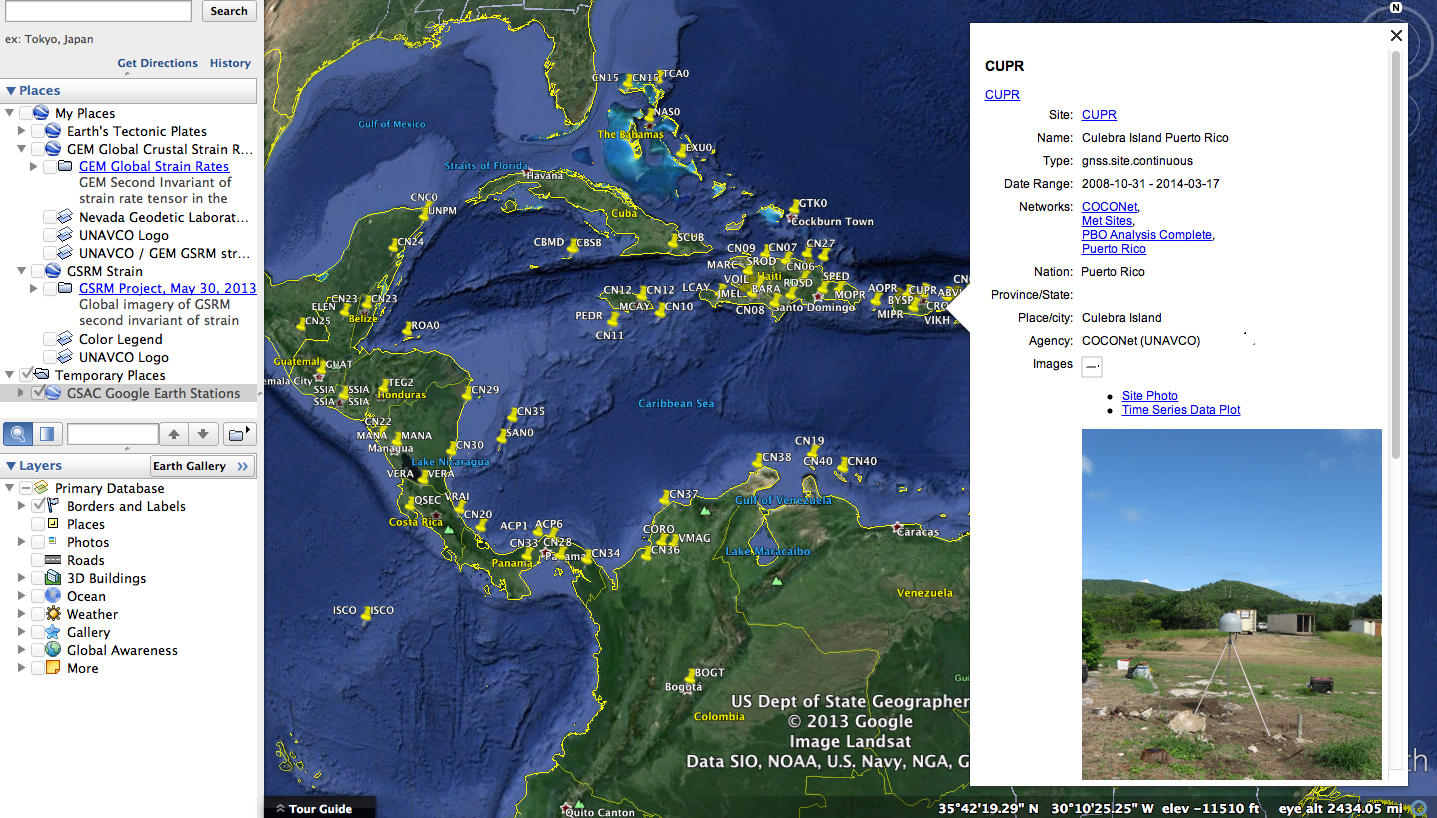 GSAC site results in
Google Earth KMZ and KML
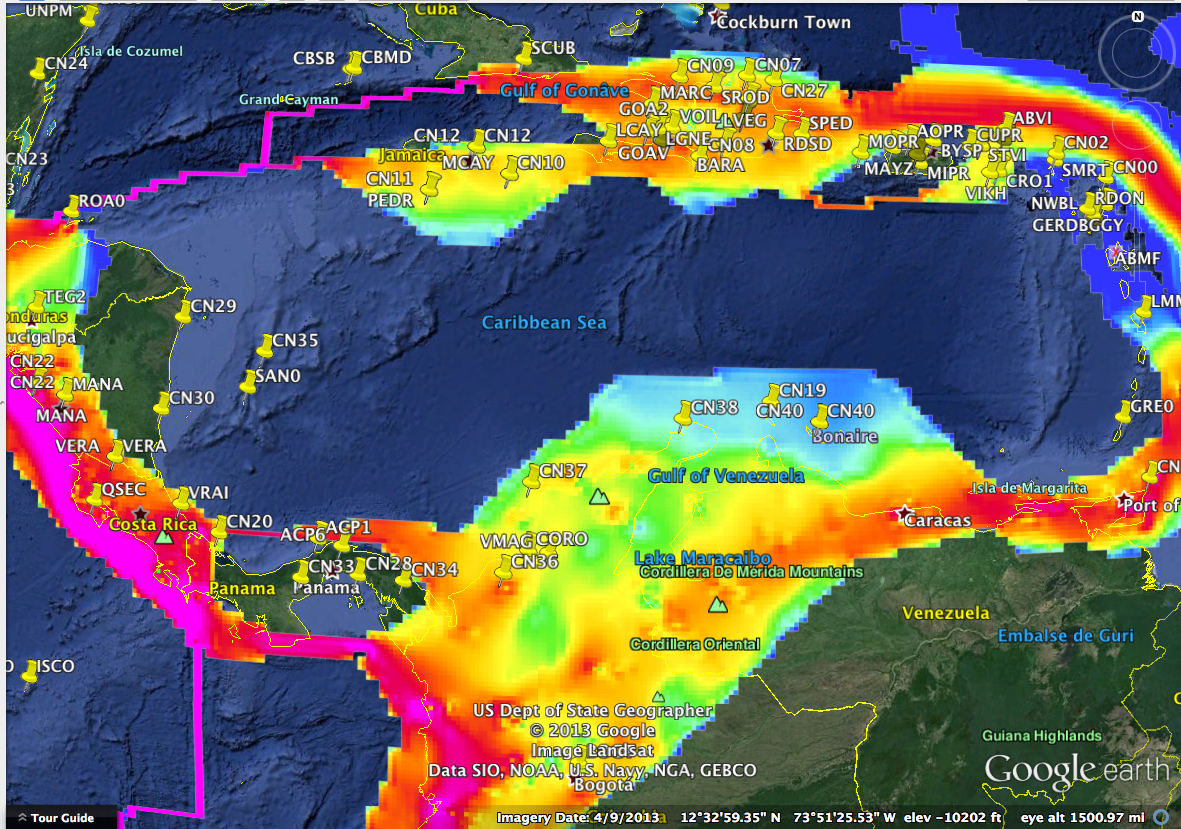 GSAC Use: File Search Choices
File Search choices:

Date or date range

'published' date range

file type (as RINEX obs file)

data sampling interval (as 15 s)

and

all site choices

and

all file search result types
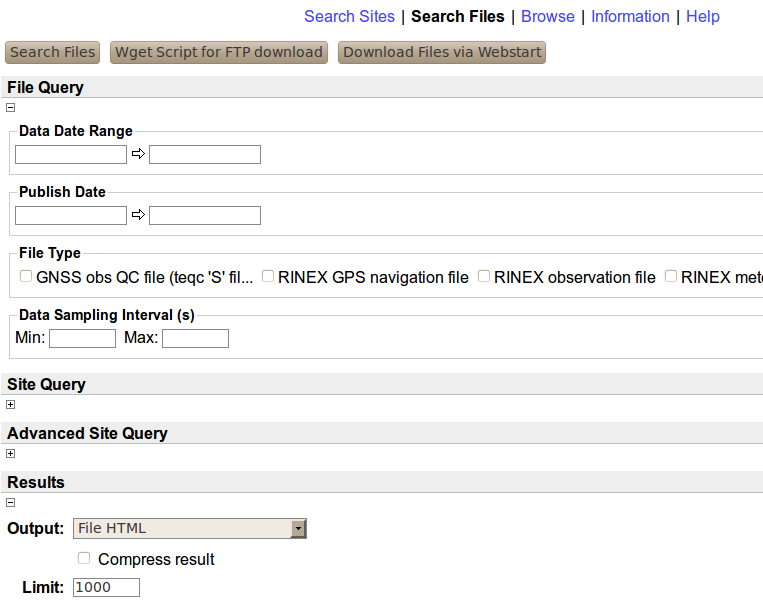 GSAC Use: File Output Formats
File Search Output choices:
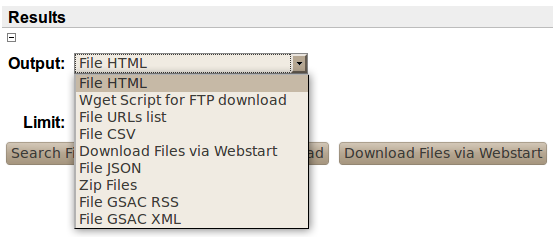 GSAC file search result formats: 
File table (HTML)
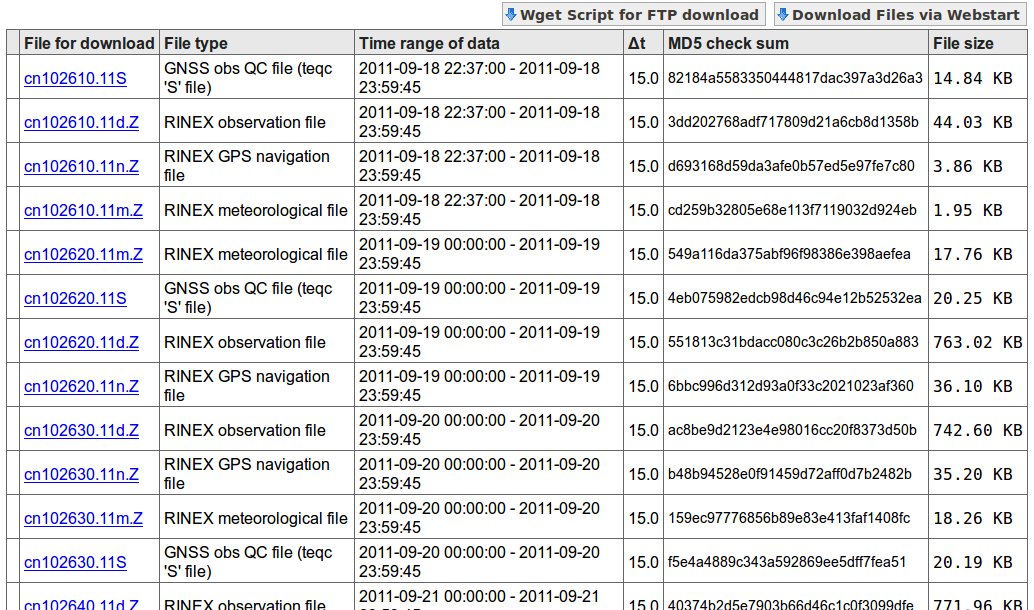 GSAC file search result formats: 
File table –> wget script access
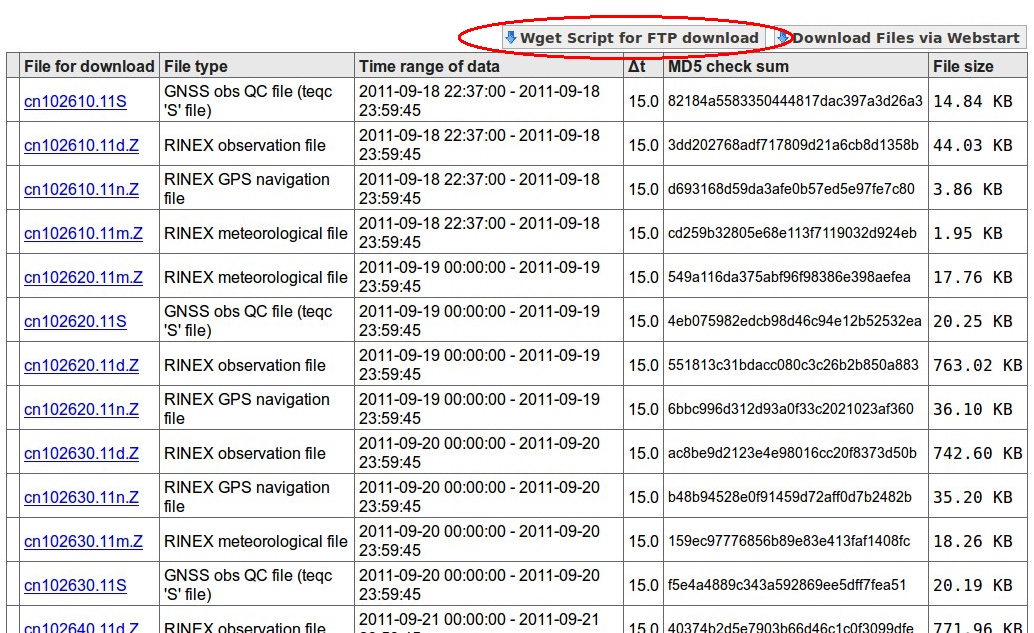 GSAC file search result formats: 
URLs of data files to download
http://egelados.gein.noa.gr/services/GPS/GPS_DATA/2013/001/orid1430.13d.Z
http://egelados.gein.noa.gr/services/GPS/GPS_DATA/2013/001/orid1430.13n.Z
http://egelados.gein.noa.gr/services/GPS/GPS_DATA/2013/002/orid0020.13n.Z
http://egelados.gein.noa.gr/services/GPS/GPS_DATA/2013/002/orid0020.13d.Z
http://egelados.gein.noa.gr/services/GPS/GPS_DATA/2013/003/orid0030.13n.Z
http://egelados.gein.noa.gr/services/GPS/GPS_DATA/2013/003/orid0030.13d.Z
http://egelados.gein.noa.gr/services/GPS/GPS_DATA/2013/004/orid0040.13d.Z
http://egelados.gein.noa.gr/services/GPS/GPS_DATA/2013/004/orid0040.13n.Z
http://egelados.gein.noa.gr/services/GPS/GPS_DATA/2013/005/orid0050.13d.Z
http://egelados.gein.noa.gr/services/GPS/GPS_DATA/2013/005/orid0050.13n.Z
http://egelados.gein.noa.gr/services/GPS/GPS_DATA/2013/006/orid0060.13n.Z
http://egelados.gein.noa.gr/services/GPS/GPS_DATA/2013/006/orid0060.13d.Z
http://egelados.gein.noa.gr/services/GPS/GPS_DATA/2013/007/orid0070.13n.Z
GSAC file search result formats: 
wget script
wget ftp://www.crs.inogs.it/pub/gps/rinex/2014/053/suse0530.14s.Z
wget ftp://www.crs.inogs.it/pub/gps/rinex/2014/054/suse0540.14n.Z
wget ftp://www.crs.inogs.it/pub/gps/rinex/2014/054/suse0540.14s.Z
wget ftp://www.crs.inogs.it/pub/gps/rinex/2014/054/suse0540.14d.Z
wget ftp://www.crs.inogs.it/pub/gps/rinex/2014/055/suse0550.14d.Z
wget ftp://www.crs.inogs.it/pub/gps/rinex/2014/055/suse0550.14n.Z
wget ftp://www.crs.inogs.it/pub/gps/rinex/2014/055/suse0550.14s.Z
wget ftp://www.crs.inogs.it/pub/gps/rinex/2014/056/suse0560.14d.Z
wget ftp://www.crs.inogs.it/pub/gps/rinex/2014/056/suse0560.14n.Z
wget ftp://www.crs.inogs.it/pub/gps/rinex/2014/056/suse0560.14s.Z
wget ftp://www.crs.inogs.it/pub/gps/rinex/2014/057/suse0570.14s.Z
wget ftp://www.crs.inogs.it/pub/gps/rinex/2014/057/suse0570.14d.Z
wget ftp://www.crs.inogs.it/pub/gps/rinex/2014/057/suse0570.14n.Z
wget ftp://www.crs.inogs.it/pub/gps/rinex/2014/058/suse0580.14d.Z
wget ftp://www.crs.inogs.it/pub/gps/rinex/2014/058/suse0580.14n.Z
wget ftp://www.crs.inogs.it/pub/gps/rinex/2014/058/suse0580.14s.Z
wget ftp://www.crs.inogs.it/pub/gps/rinex/2014/059/suse0590.14s.Z
...
GSAC Use: Information Page
Every GSAC server has a page of Information:
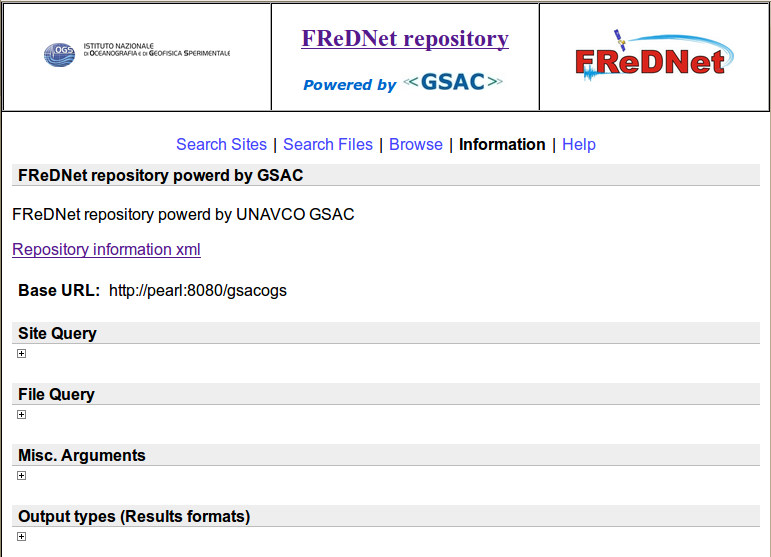 GSAC Use: Information Page, 2
The Information page has

Repository information XML:
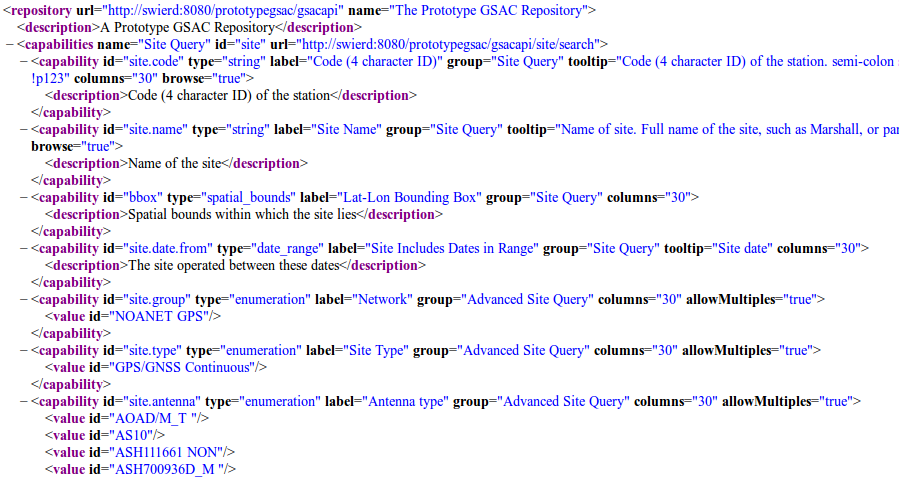 GSAC Use: Information Page, 3
The Information page has

Base URL:    http://facility.unavco.org/gsacws
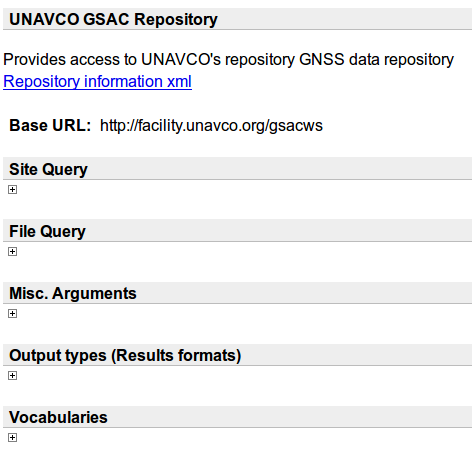 GSAC Use: Information Page, 4
The Information page has Site query API arguments:
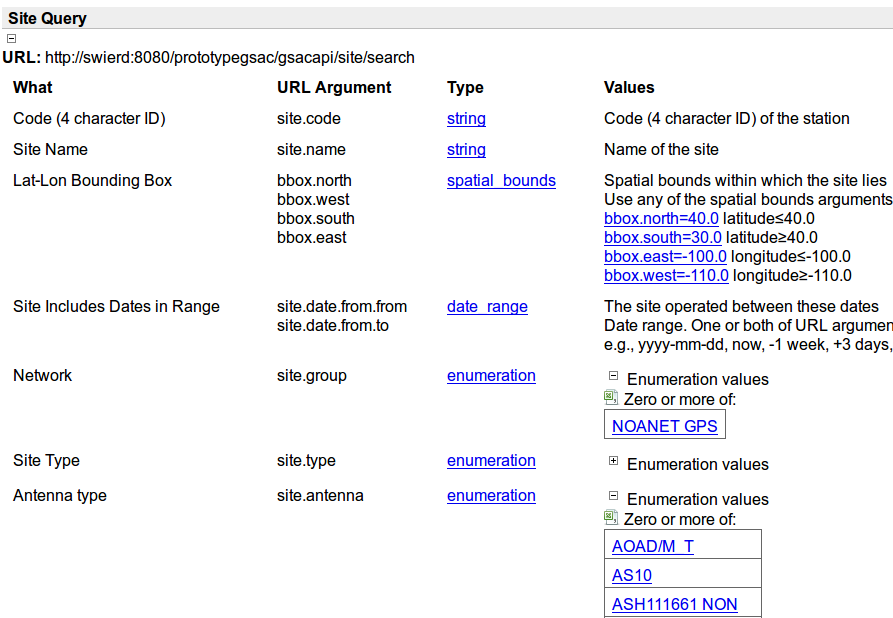 GSAC Use: Information Page, 5
The Information page has File query API arguments:
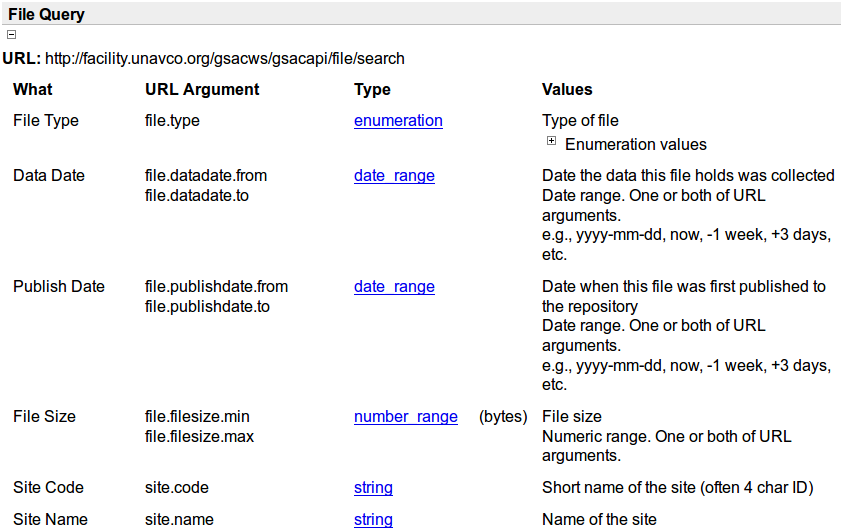 GSAC Use: Information Page, 6
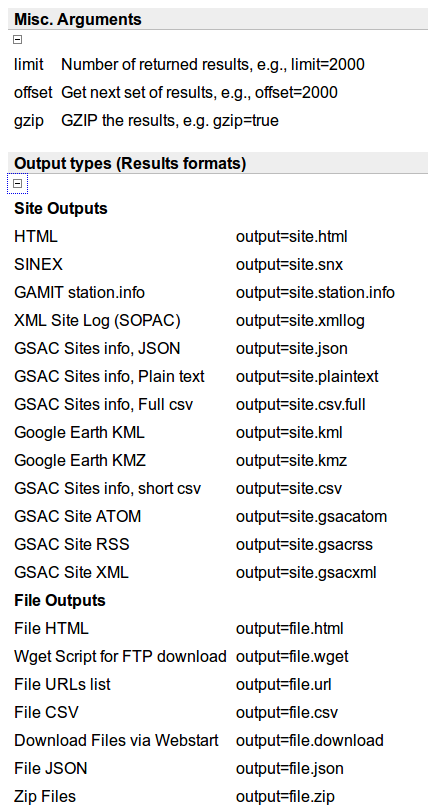 The Information page has 
Output Types (Results Formats) API arguments:
GSAC Use: the API
GSAC has a complete RESTful API (application interface).   You compose a URL to do queries and choose a format for the results, without using the GSAC UI web page forms.  This allows programmatic (computer) queries.

http://facility.unavco.org/gsacws/gsacapi/site/search?site.code=P210

http://facility.unavco.org/gsacws/gsacapi/site/search?site.code=P210&output=site.snx

http://facility.unavco.org/gsacws/gsacapi/file/search?site.group=COCONet&output=
file.csv&file.datadate.from=2013-11-01&file.datadate.to=2014-01-31& site.interval=interval.normal&limit=100 > 
coconet_2013Nov-2014Jan_file_metadata.csv

With the Linux “curl” utility:

> curl “http://facility.unavco.org/gsacws/gsacapi/site/search?site.code=P210“

you can run all GSAC requests from a command line, or in a script, with no browser.

See the User Guide for GSAC Geoscience Data Repositories on the UNAVCO GSAC website for complete details.
GSAC Use: the client program
There is a GSAC client program (gsacclient.jar) for programmatic searches of a GSAC repository and to download files. The GSAC client is available as part of the GSAC package.  

This program is an alternative on Windows for the use of 'curl' commands on Linux.
The client may be run on Linux also.

On a command line:

> gsacclient.sh -server http://facility.unavco.org/gsacws 
  -site.code P120

> gsacclient.sh -server http://facility.unavco.org/gsacws       
  -site.code P120 -output site.snx

> gsacclient.sh  -file site.code p123    -file.datadate.from 2010-09-01    -file.datadate.to 2010-09-15 	-output file.url

See the User Guide for GSAC Geoscience Data Repositories on the UNAVCO GSAC website for complete details.
GSAC:  the GSAC email discussion list
The GSAC email discussion group is for operators of GSAC, for exchange of news about GSAC and for suggestions and discussions of ideas about GSAC. 

For how to join, see the web page

http://postal.unavco.org/mailman/listinfo/gsac
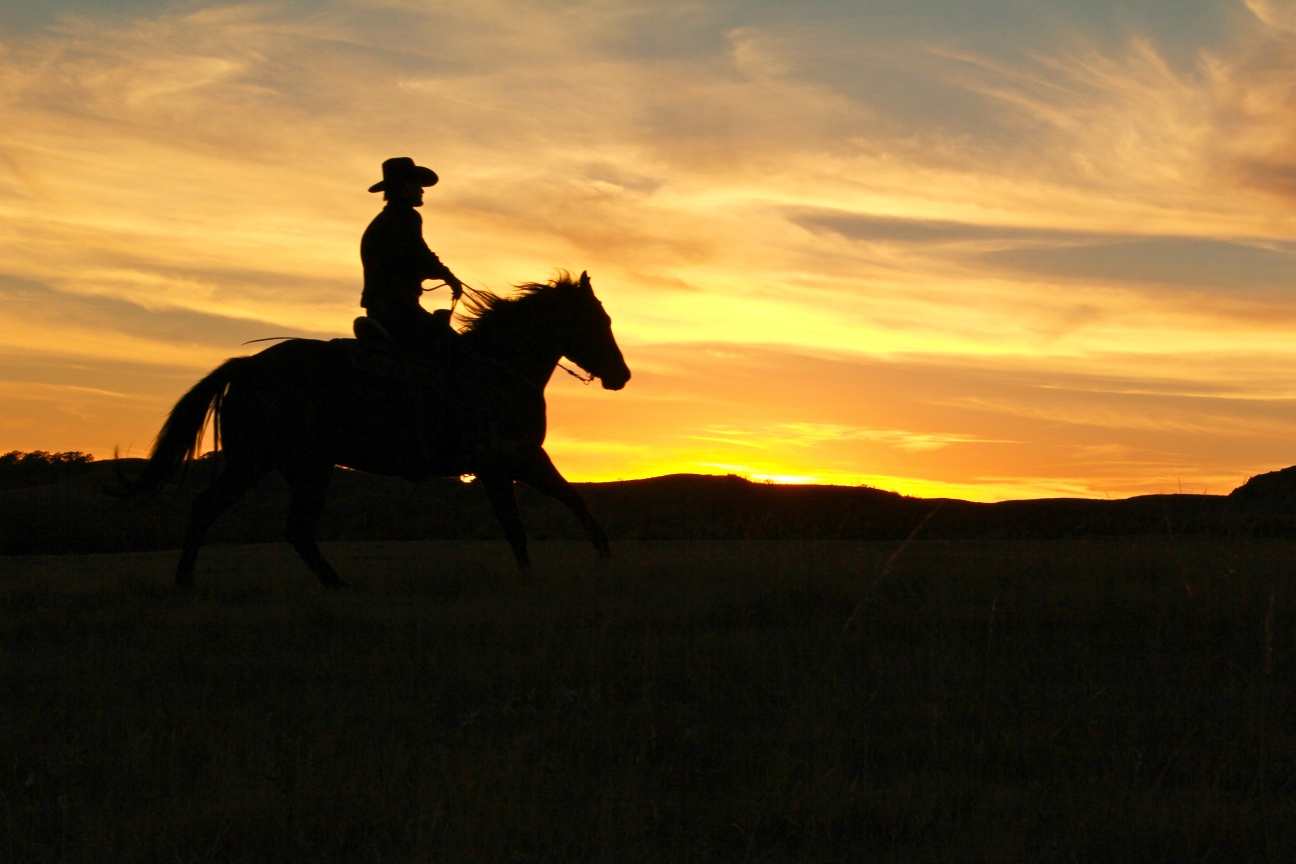 .
Email about GSAC to:

Fran Boler, UNAVCO, boler@unavco.org

Stuart Wier, UNAVCO, wier@unavco.org